Visualizing the Derivative Relationship Between “Volume” and “Surface Area”
Douglas B. Meade
Department of Mathematics
University of South Carolina
Columbia, SC 29229  USA
meade@math.sc.edu
Abstract
Many students note the obvious derivative relationship between the “volume” and “surface area” of a sphere or circle, but that it fails for a cube or square. In this presentation we explore this topic both analytically and visually. Of particular interest whether this is relationship is just a curiosity or whether it can be observed in other regions and in other dimensions.
A Typical Day While Teaching Calculus II
PROFESSOR:	If you’ve been paying attention the last few weeks, while we have been learning various integration techniques, we have developed a number of familiar area, volume, and arclength formulas that you have known for quite some time. But, for many of you, when you learned these formulas, you just memorized these. Now, you know why they are true.
SAM:	Wow! Why didn’t you tell me that perimeter is just the derivative of area? And, surface area is just he derivative of volume? Now I only have to remember one of these. You just made my life so much easier! Calculus is useful, after all.
A Typical Day While Teaching Calculus II
A Typical Day While Teaching Calculus II
[Speaker Notes: Add picture of square with s and r identified.]
A Typical Day While Teaching Calculus II
[Speaker Notes: Update picture of square to identify a]
A Typical Day While Teaching Calculus II
A Typical Day While Teaching Calculus II
PROFESSOR:	Nicely done. Thank you for saving me from just telling you to use the half the side length as a measure of the size of the square. A square is a regular polygon - all 4 sides are congruent and all interior angles are equal. One way to construct a circle is to consider a regular n-gon and let n increase without bound.
SAM:	There he goes again, bringing limits into every discussion.
JANE:	Well, this is calculus – and on day one my professor told me calculus is about limits.
A typical Day While Teaching Calculus II
SAM:	Regular n-gons. Is this geometry or calculus?
PROFESSOR:	Much of mathematics does not fit into nice neat, disjoint categories. Based on your experiences in calculus so far, this should not be a big surprise for you.
SAM:	I still don’t like the sound of “regular n-gons”. What if I just consider equilateral triangles?
PROFESSOR: Go ahead. I look forward to seeing a thorough investigation of the area/perimeter question for equilateral triangles.
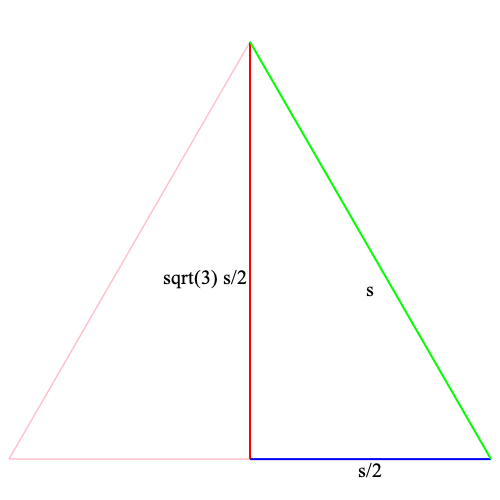 SAM’s Analysis of Equilateral Triangles
SAM:	I guess equilateral triangles are different. I could not find a length that made the perimeter the derivative of the area. I am, however, proud of my idea to look at A’/P. When A’/P is 1, then A’=P.
PROFESSOR:	I agree that looking at A’/P is a good way to check if this property is satisfied.
JANE:	Did you notice that every time you rescaled the base length you changed the value of A’/P? In all three cases it’s a constant, but never is 1. This gives me an idea.
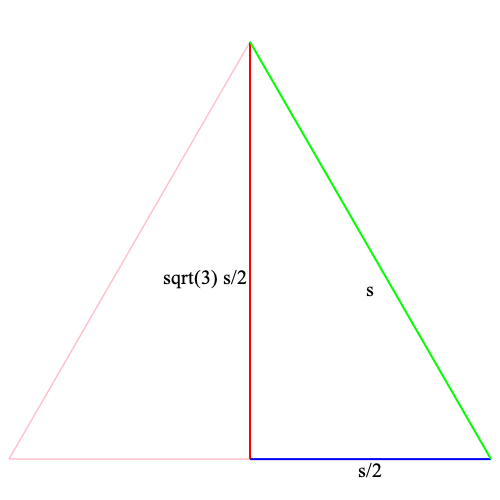 JANE’s Analysis of Equilateral Triangles
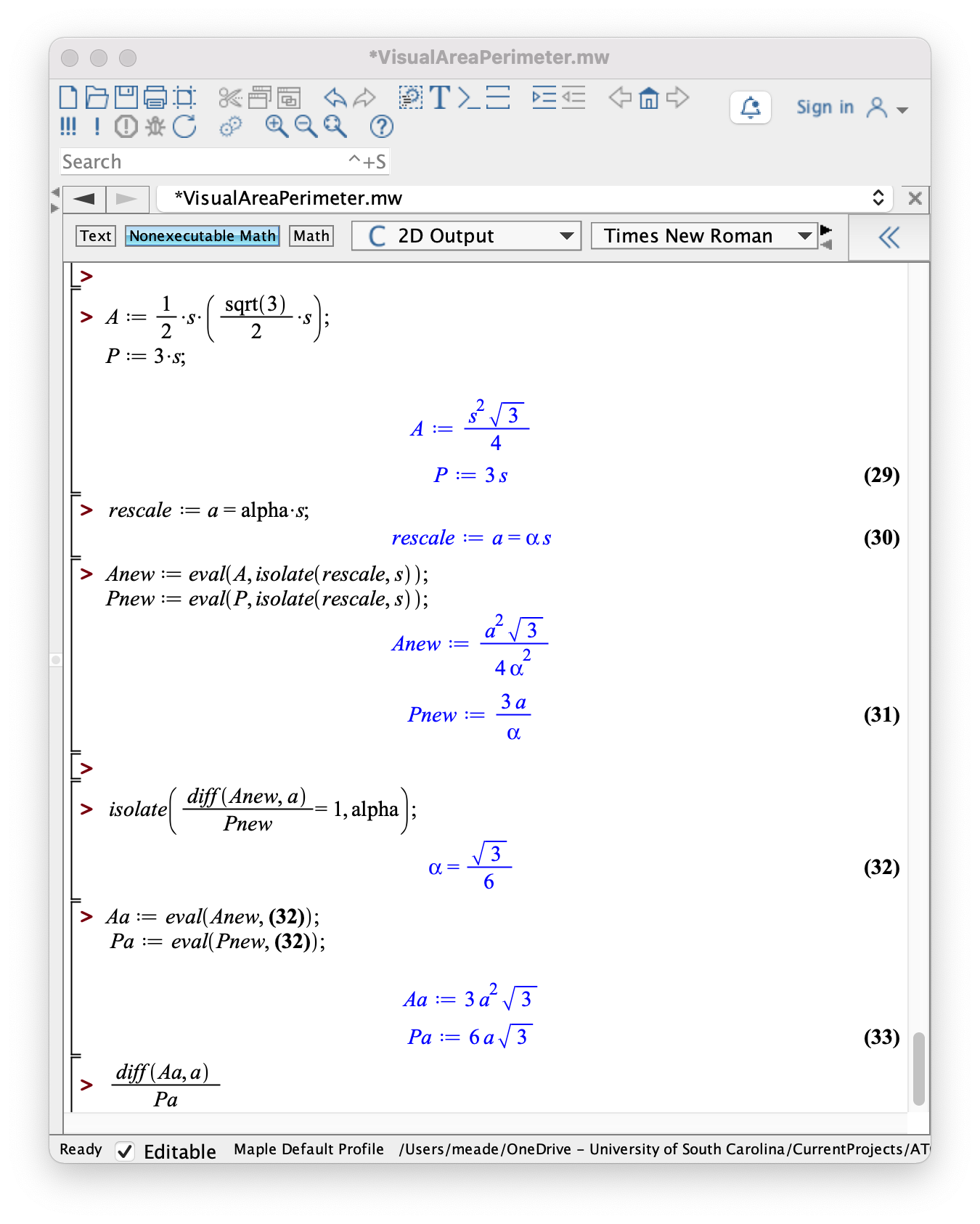 [Speaker Notes: Add figure of equilateral triangle]
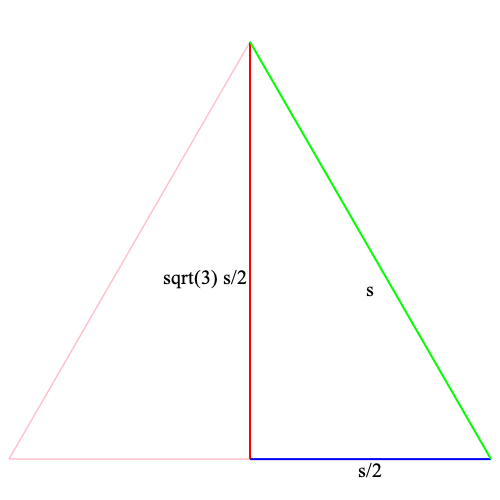 Jane’s Analysis of Equilateral Triangles
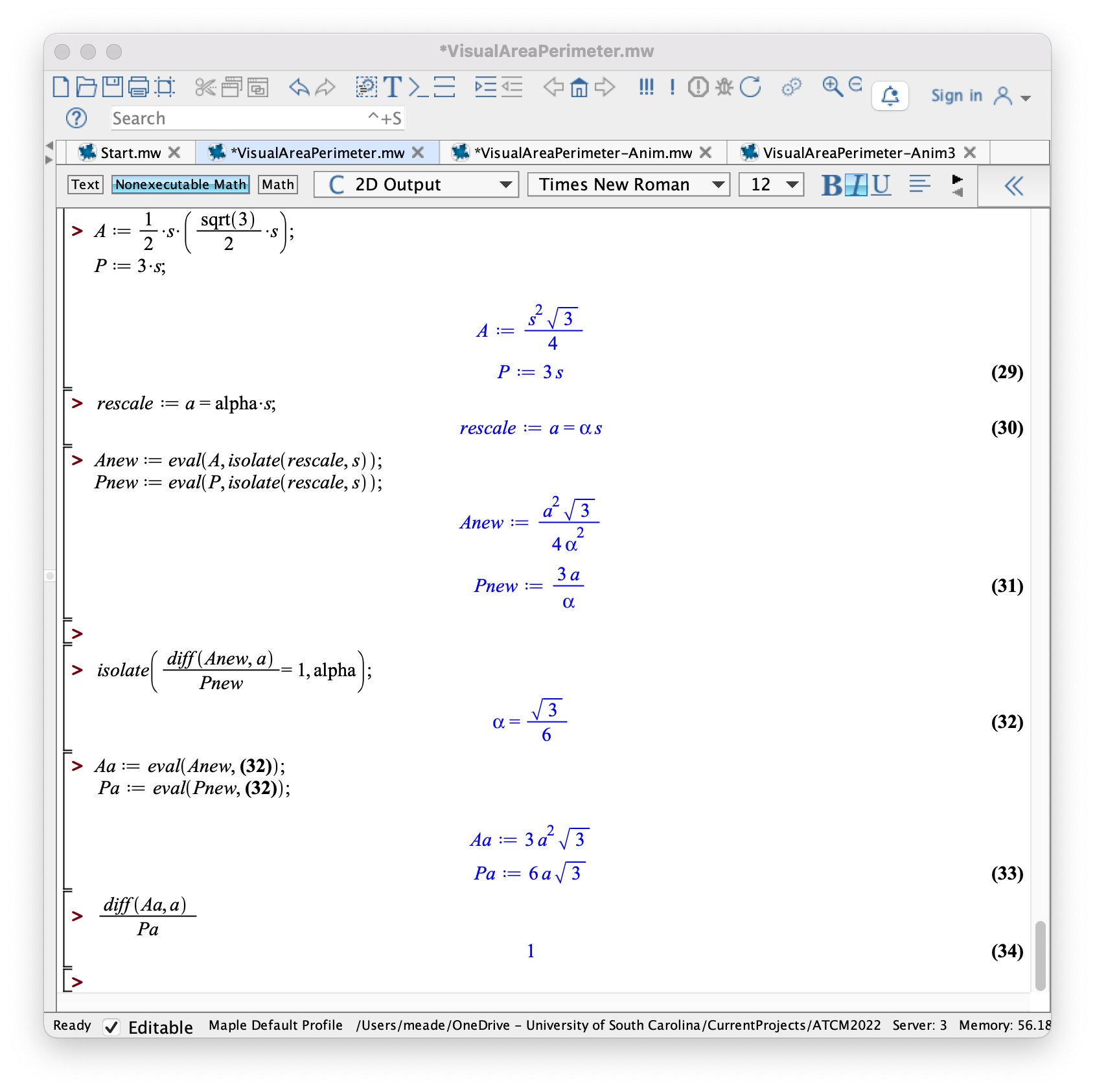 [Speaker Notes: Add figure of equilateral triangle]
The next Day While Teaching Calculus II
I thought this Talk was about “Visualizations”?
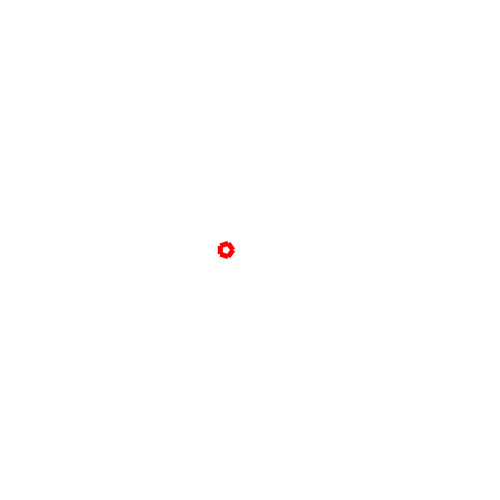 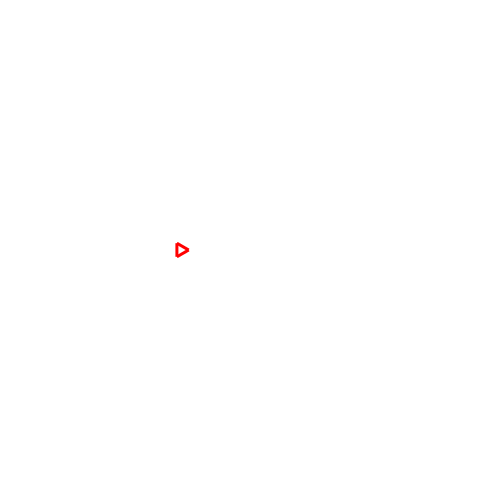 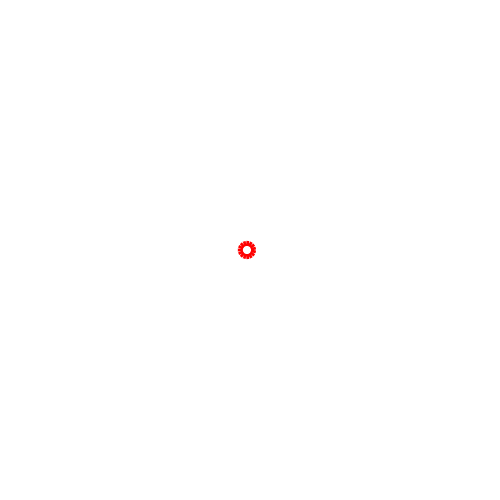 And also for Platonic solids in 3 dimensions
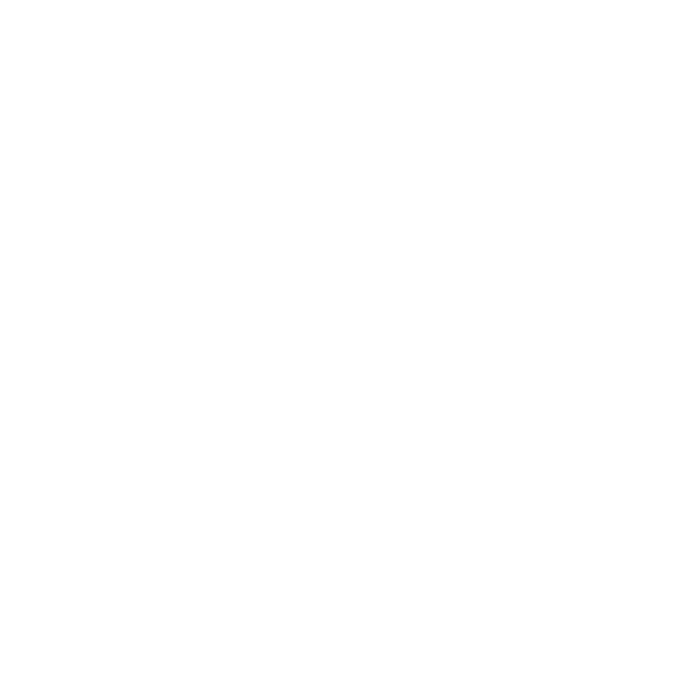 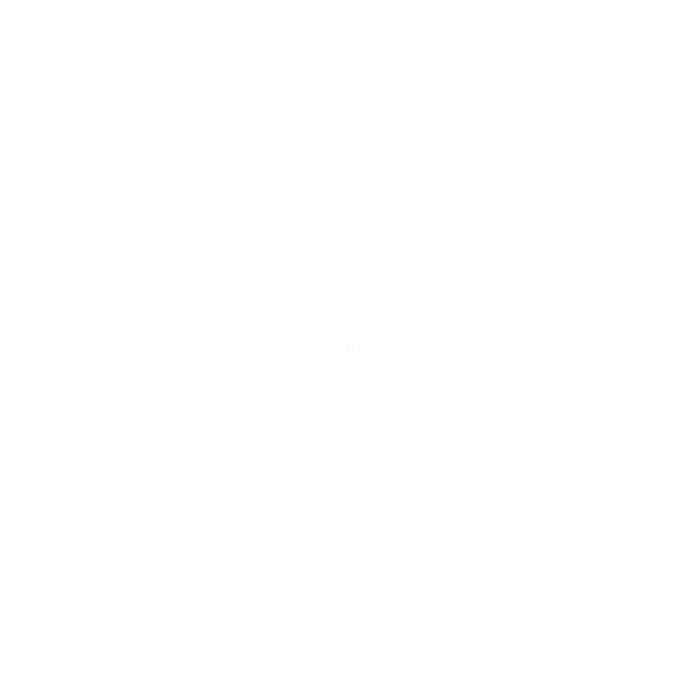 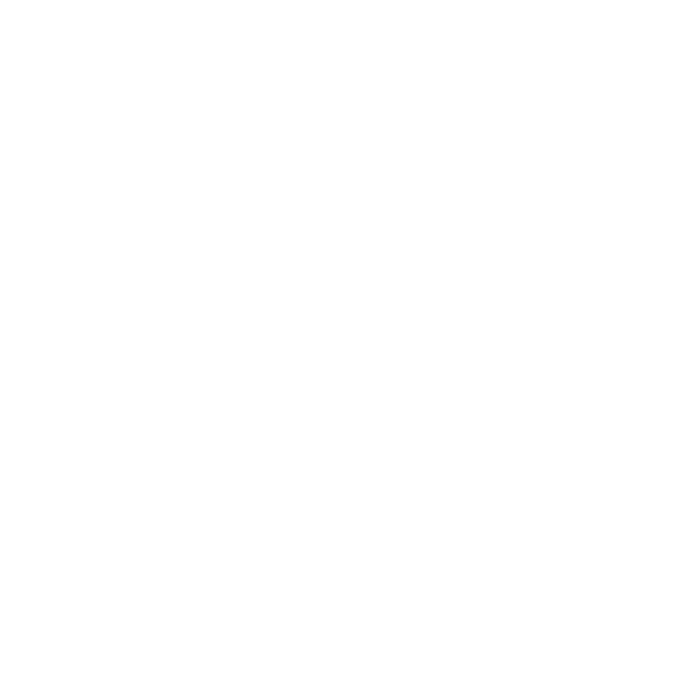 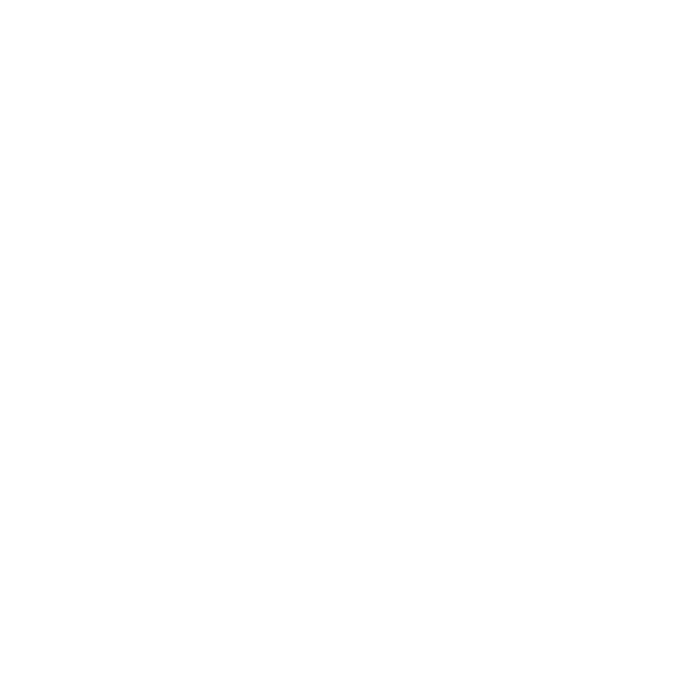 General case for regular polygons/polyhedra
2D Examples: Regular n-gons
Case 1: side length, s
Case 2: altitude, a=sqrt(3)/2 s
[Speaker Notes: Add figure of equilateral triangle]
3D Examples – Platonic Solids
[Speaker Notes: Add figure of equilateral triangle]
Higher dimensional Examples: Hyperspheres
[Speaker Notes: Add figure of equilateral triangle]
General Observation
The “size” of the circle, sphere, and hypersphere is given by its radius – the distance from the center to the boundary of the object.
The “size” of each of the regular polygons/polyhedra is its apothem – the distance from the center to the midpoint of any edge/face.
Example 1: Rectangles of Fixed Width
Example 2: Similar Rectangles
References